PRESENTACIÓN PARA LA
CONFERENCIA REGIONAL SOBRE MIGRACIÓN
SAN JOSÉ, COSTA RICA

FORO CONSULAR DE ALTOS FUNCIONARIOS 
Wilton Park (RU), 3-5 Septembre 2013
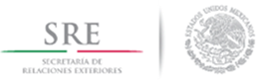 Contexto
Quizá la primera reunión internacional de su tipo desde 1963.
Concebida para “poner a prueba la idea”.
22 países participantes de todos los continentes.
Comité Directivo formado por 7 países (Australia, Canadá, Corea, México, Países Bajos, Emiratos Árabes Unidos, Reino Unido).
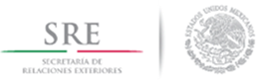 Objetivos
Entender los desafíos y problemáticas que enfrentan los servicios consulares.
Facilitar el intercambio de las mejores prácticas.
Compartir oportunidades e innovaciones.
Explorar una mayor cooperación y la creación de red de contactos.
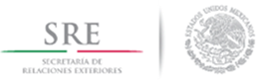 Programa
Siete sesiones de trabajo: 
Tendencias consulares contemporáneas y sus desafíos.
Realidades en evolución: la sociedad y la tecnología.
Manejo de emergencias y respuesta a las crisis.
Asuntos de Derecho familiar.
Los ciudadanos globales y los marcos internacionales.
Nuevas demandas / servicios y viajes seguros.
Oportunidades y nuevas prácticas.
[Speaker Notes: Los temas de discusión incluyen:
Perfil de los servicios consulares
Participación y las expectativas de política y los medios de comunicación
Gestión de expectativas de los ciudadanos
Participación del sector privado en la prestación de servicios y los viajes seguros
Sistemas de información de viajes
Sistemas de registro de viajeros
Mantenerse al día con la tecnología y la sociedad
Sustracción de menores (los desafíos transfronterizos)
Convenciones de La Haya y proceso Malta
Límites y asuntos prácticos con la Convención de Viena sobre Relaciones Consulares
Aspectos consulares de los trabajadores migrantes]
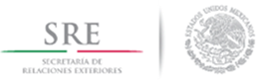 Conclusiones
Intereses comunes/compartidos, así como interés de intercambiar  experiencias.
La mayoría de los Estados presentan situaciones similares:
Presión sobre la capacidad de atención
Insuficientes recursos
Expectativas poco realistas
Adaptación al cambio
Búsqueda de formas eficaces para asistir / proteger a los grupos vulnerables
Enfoques diferentes en materia de protección de ciudadanos en el exterior: el último recurso disponible / proactivo (mediación, prevención, redes ...).
Consenso de que el Foro Consular debe continuar como un lugar para la comunicación, el intercambio y la cooperación.
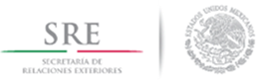 Futuras iniciativas y propuestas?
Revisión de los acuerdos consulares bilaterales y multilaterales.
Apoyar la investigación académica (de acuerdo a las capacidades nacionales) con el fin de avanzar en una política consular internacional.
Establecer contacto con los grupos sobre temas específicos para identificar y desarrollar herramientas, mejores prácticas, soluciones a los problemas y propuestas de iniciativas conjuntas comunes.
Oportunidades de capacitación conjunta.
Cooperación regional, la colaboración y el diálogo con todos los interlocutores que participan en asuntos consulares.
Oportunidades de colaboración con el sector privado y las ONG.
Desafíos contemporáneos
[Speaker Notes: The general sentiment among participants was that managing expectations (political, media, citizens), scrutiny and technology were the top contemporary challenges. Interestingly, these operating environment challenges (where consular services have no or very limited control over) were generally identified as more accute than certain specific capacity issues with respect to delivering consular services.]
Clasificación de Crisis
[Speaker Notes: More than half of forum participants indicated that the top 5 issues on this chart are real challenges for their consular services. In short, the key challenge seems related to identifying, locating and accessing citizens in crisis zones and the citizens capacity to leave (having proper travel documentation).]
Convención de Viena
[Speaker Notes: TPs: 
This slide presents issues where, according to participants, the VCCR has limitations or has shortcomings
No particular issue or shortcomings stand out, but most participants identified a number of issues
While participants expressed that there is limited interest in re-opening the VCCR, likely due to possible risks that this could present, they nevertheless confirmed that there are issues relevant to the VCCR where the VCCR  is of no help, or of limited help because it didn’t keep up with an evolving world
Therefore, the conclusion is that solutions to identified and specific issues should be pursued through other avenues, such as bilateral or plurilateral agreements.]